Huomaa hyvä –varikset  seikkailevat
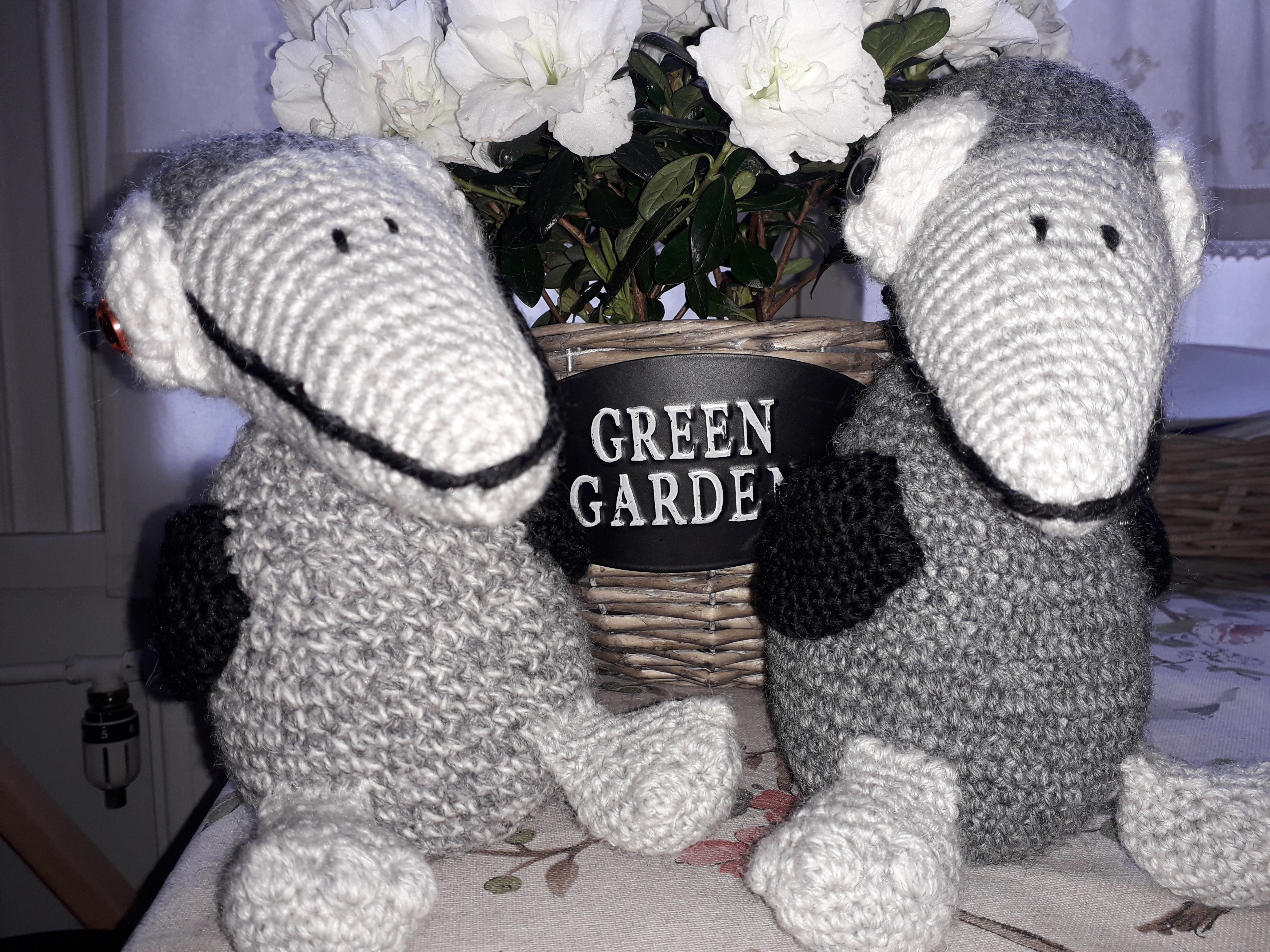 Seikowin päiväkoti 2017-2018
TERVETULOA! KOKO VARISPERHE ODOTTAA TEITÄ.
KIELEN RIKAS MAAILMA
Toivottavat:
Friida, Unto, Elli, Olli, Poika ja Veini
BONGAA VILLE-VARIS LASTEN LEMPILEIKISSÄ
LAPSEN OSALLISUUS
OPPIMISYMPÄRISTÖN SUUNNITTELU
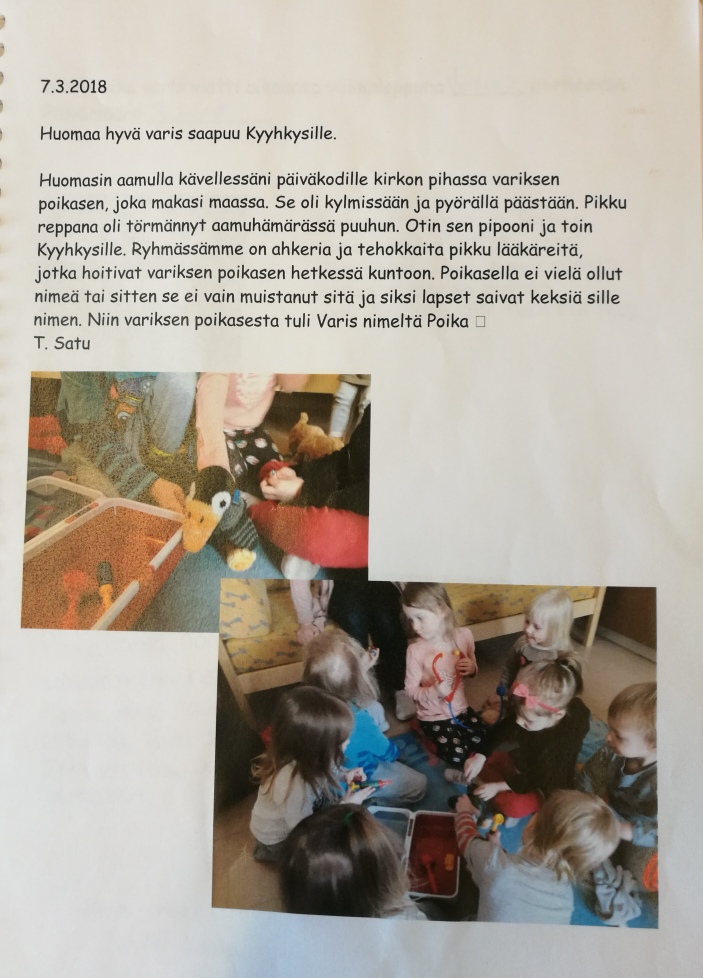 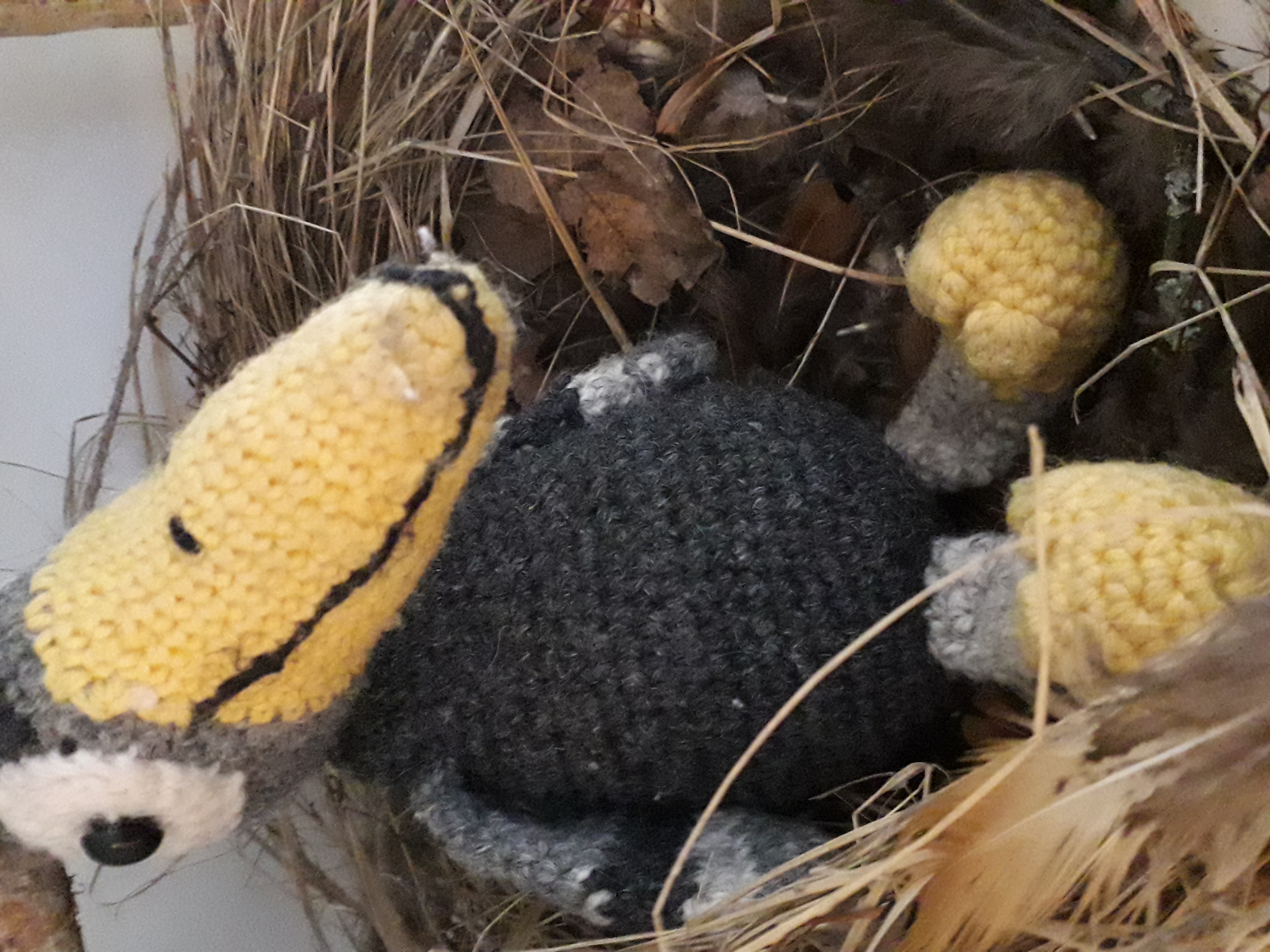 HUOMAA HYVÄ-VARIS SAAPUU KYYHKYSIIN.
TARINALLISUUS
Huomasin aamulla kävellessäni päiväkodille kirkon
Pihassa variksenpoikasen, joka makasi maassa. Se oli
kylmissään ja pyörällä päästään. Pikku reppana oli
törmännyt aamuhämärässä puuhun.  Otin sen pipooni
 ja toin sen Kyyhkysiin. Ryhmässämme on aktiivisia ja
tehokkaita pikku-lääkäreitä., jotka hoitivat variksen-
poikasen hetkessä kuntoon. Poikasella ei vielä ollut
nimeä tai sitten se ei vain muistanut sitä ja siksi lapset 
saivat keksiä  sille nimen. Nin variksen poikasesta tuli
 nimeltä  Póika.
LAPSEN OSALLISUUS
Kyyhkysten eläinlääkärileikki
LAPSEN OSALLISUUS
ELÄINLÄÄKÄRILEIKKI
LAPSEN KIINNOSTUKSEN KOHTIEDEN HYÖDYNTÄMINEN
Variksen viikonloppuvierailut lasten kotona
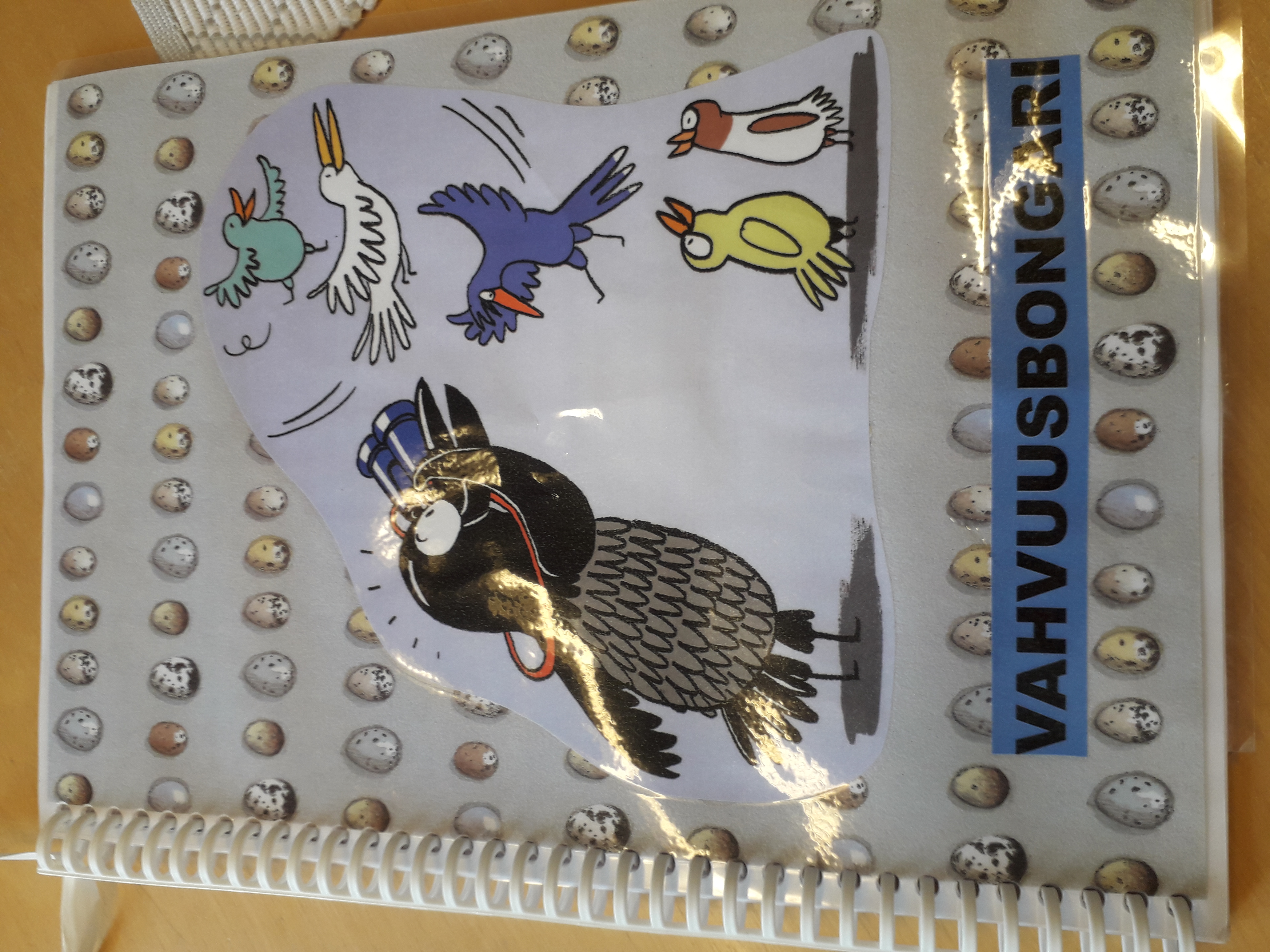 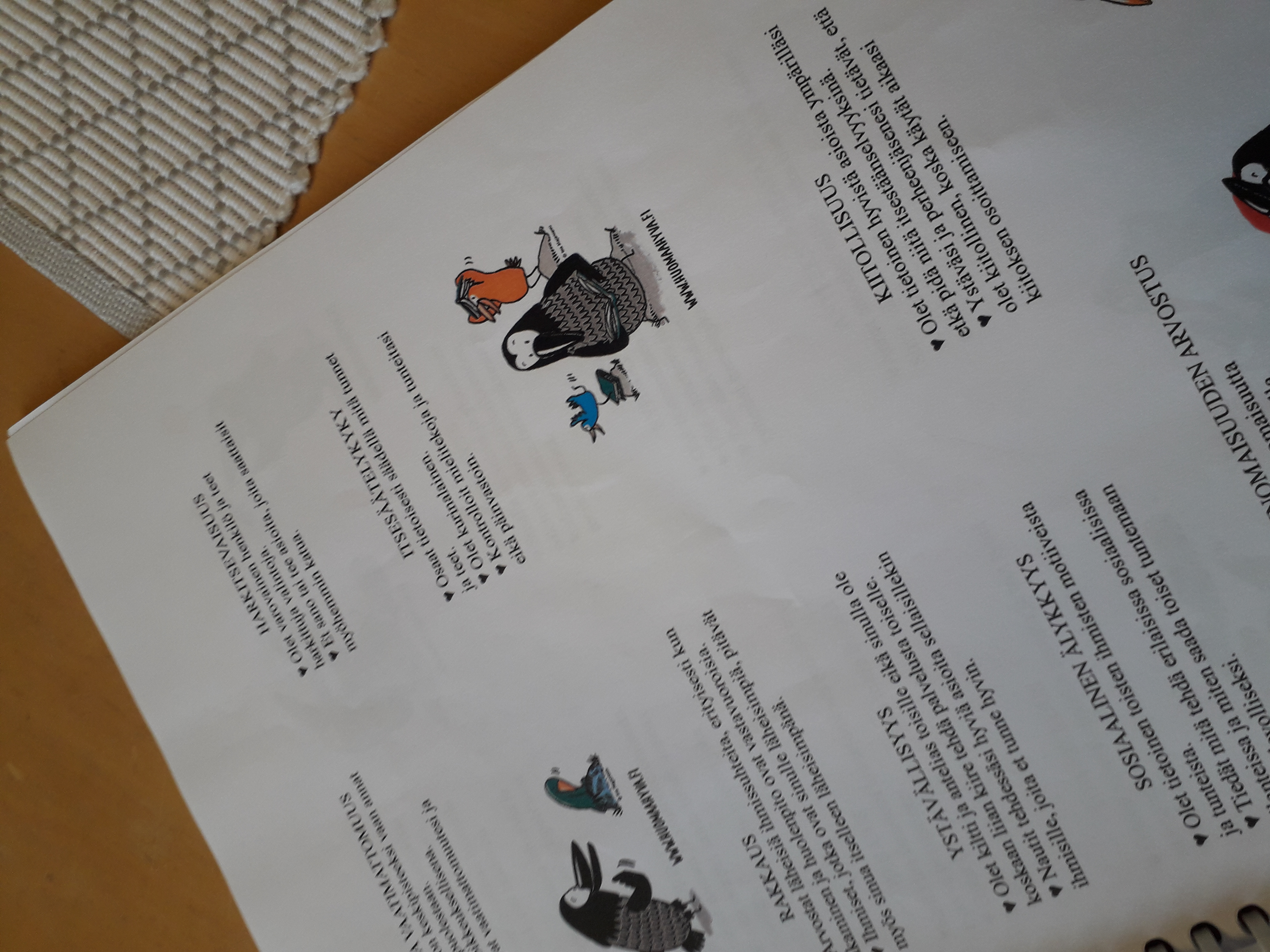 LAPSEN JA HUOLTAJIEN
OSALLISUUS
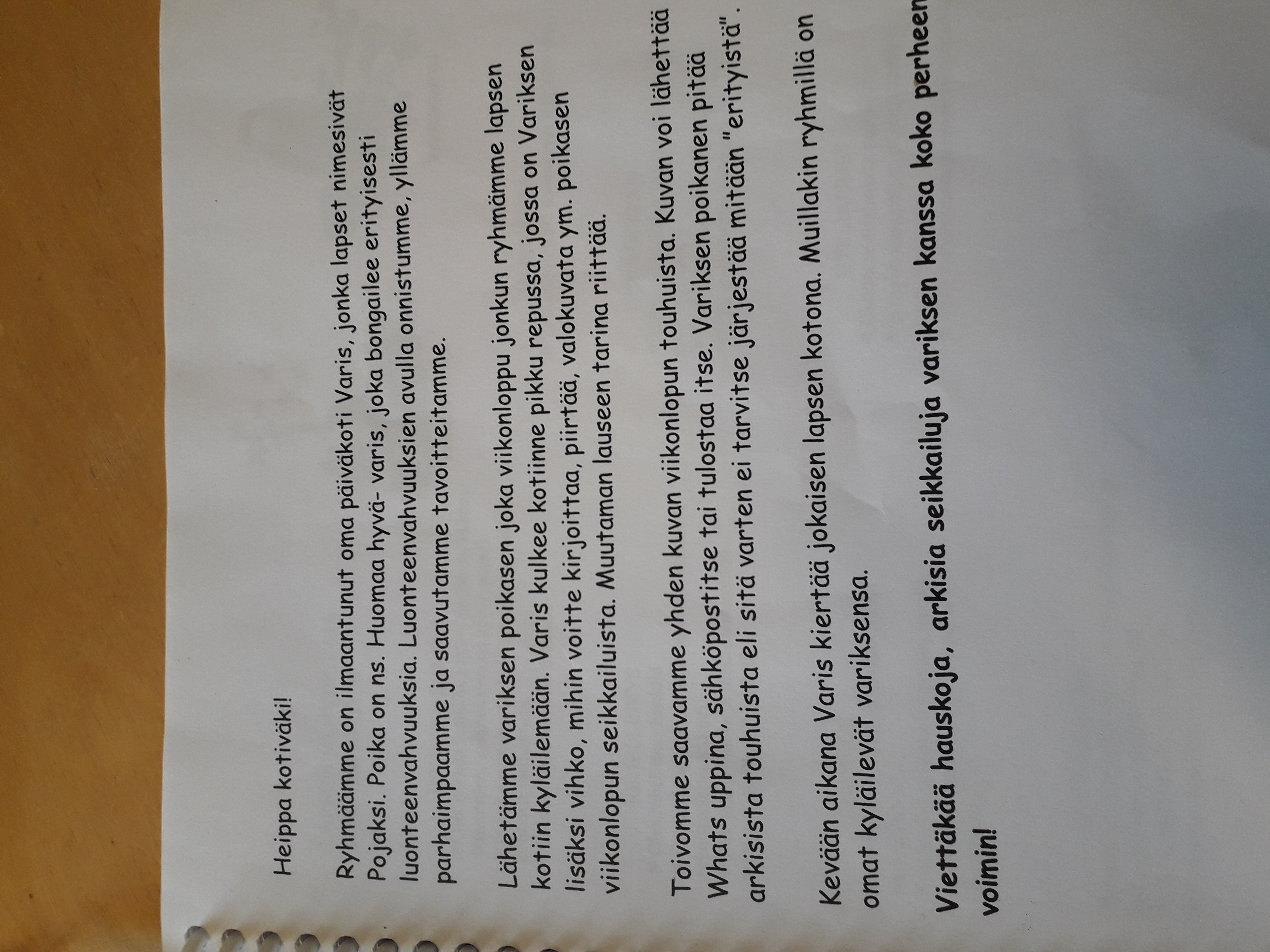 ILMAISUN MONET MUODOT
KIELEN RIKAS MAAILMA
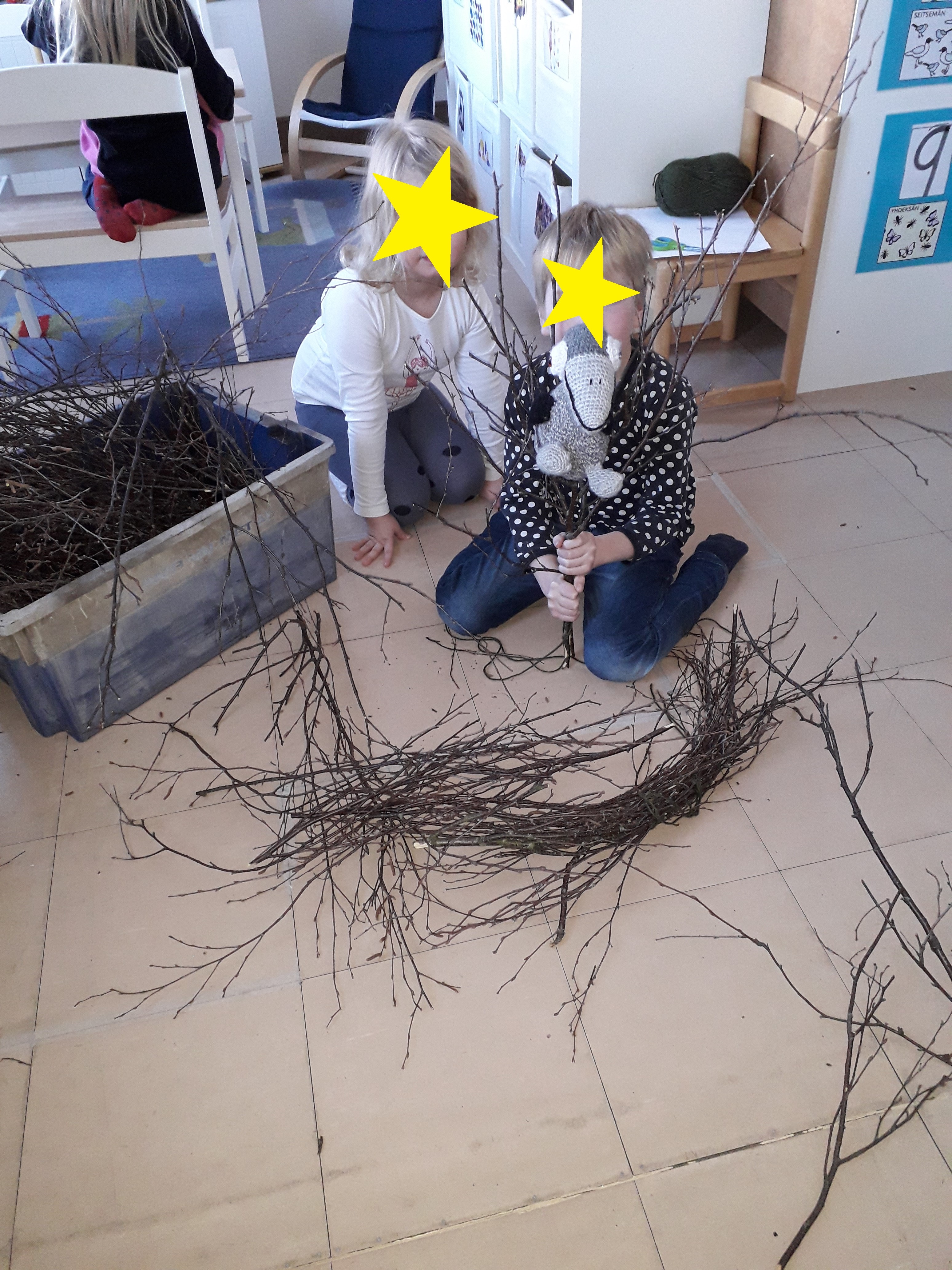 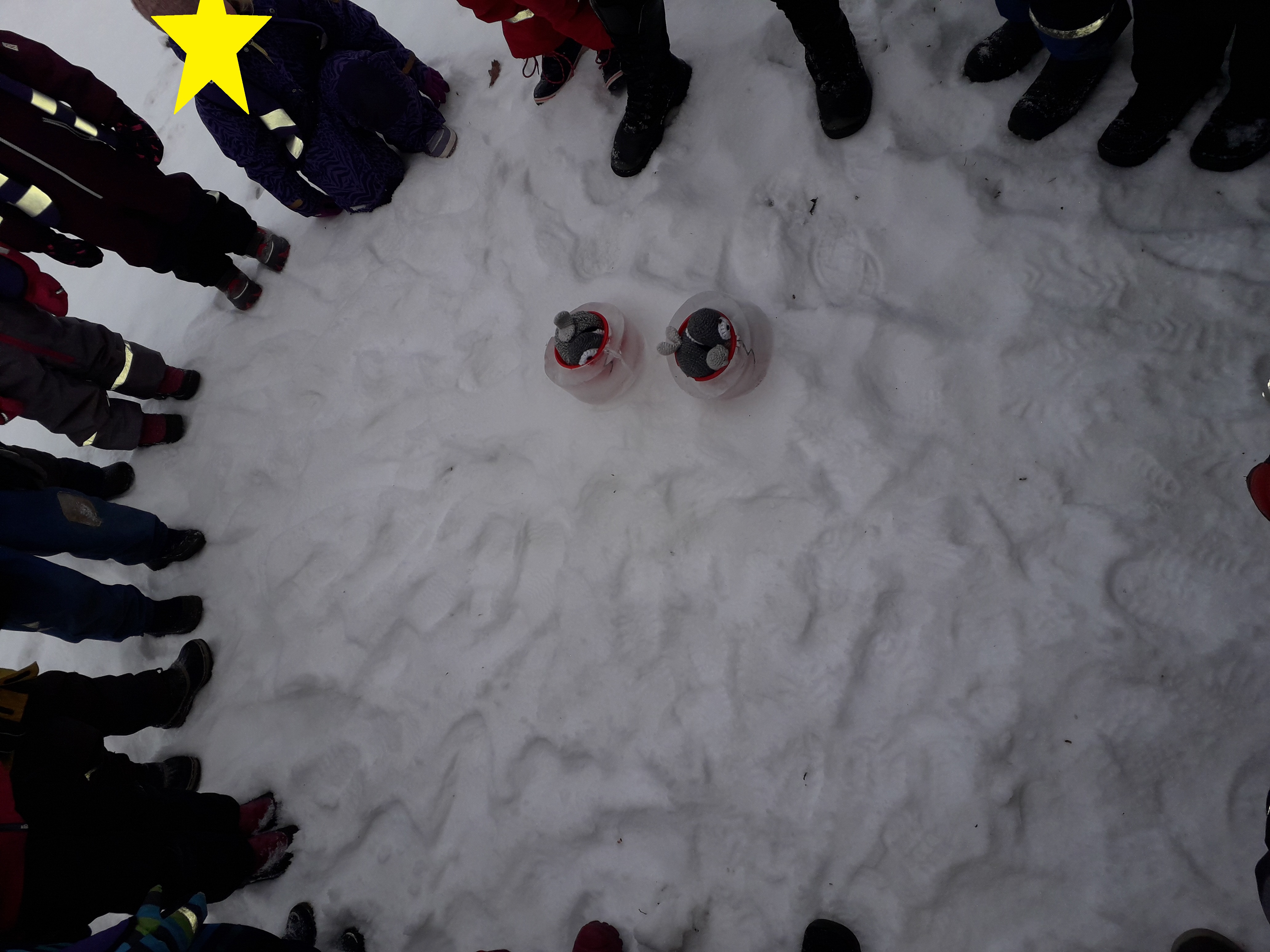 variksetkuoriutuivat
TARINALLISUUS
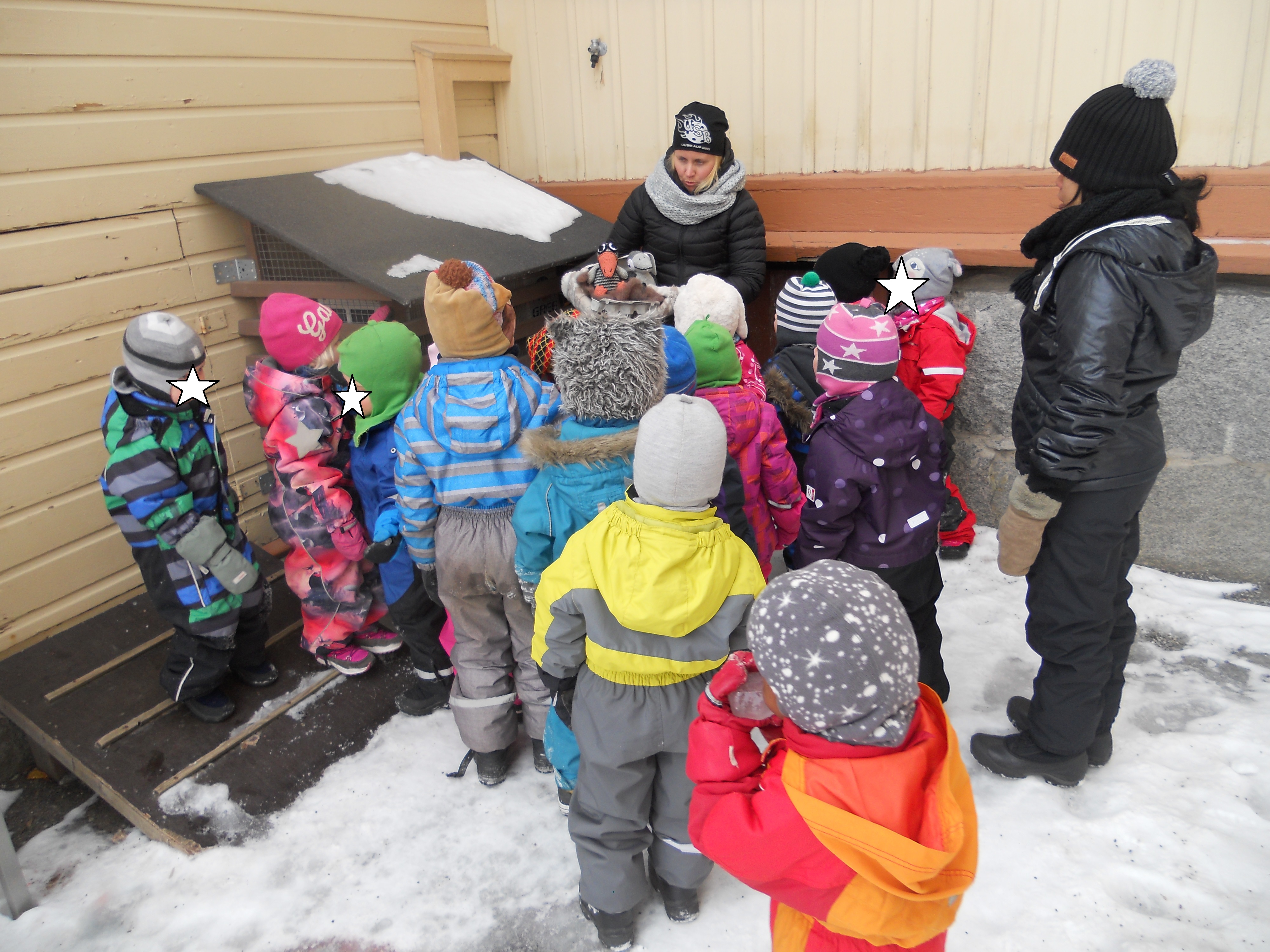 TUTKIN JA TOIMIN YMPÄRISTÖSSÄNI
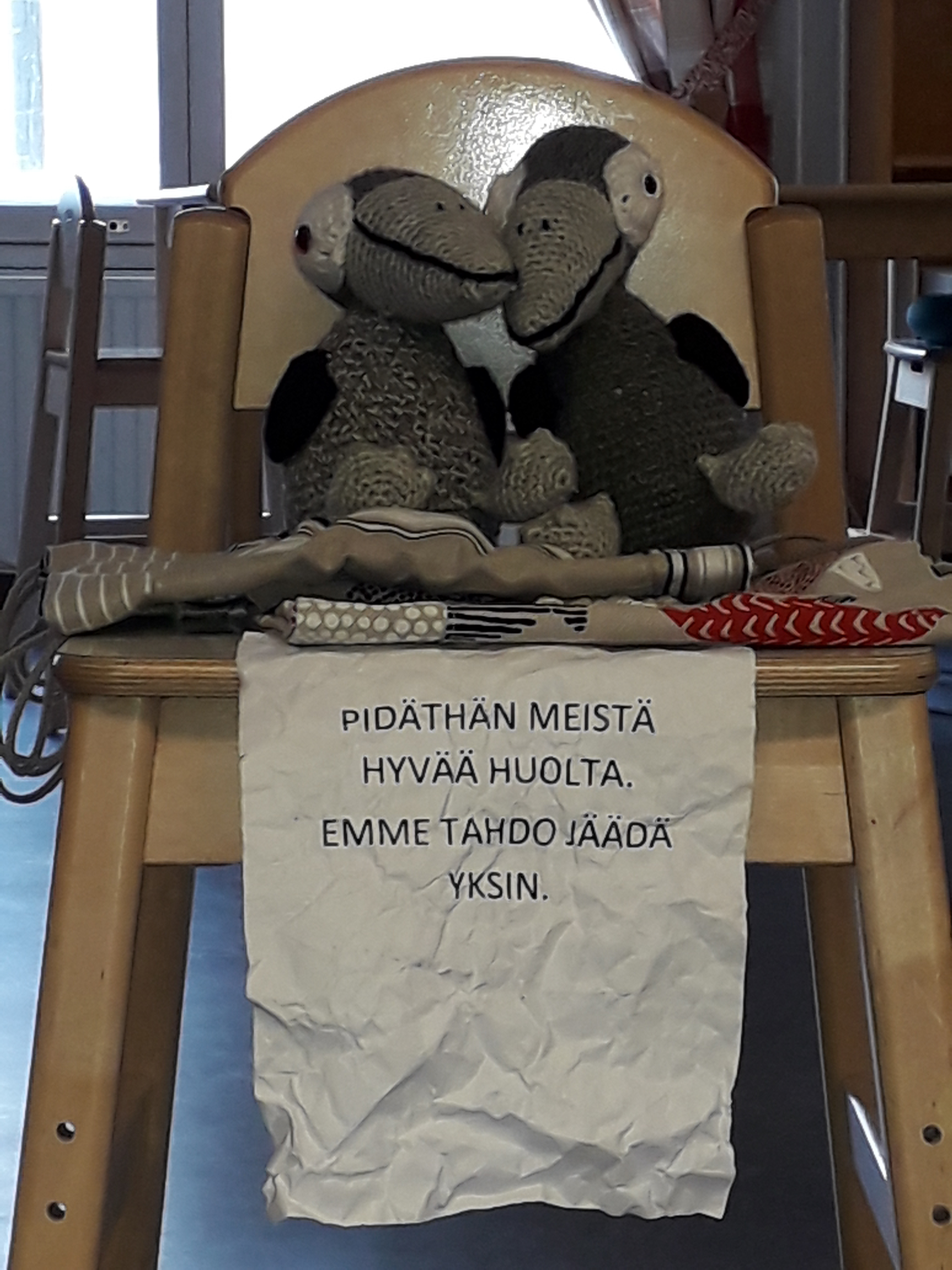 i
MINÄ JA MEIDÄN 
YHTEISÖMME
KIELEN RIKAS MAAILMA
Onpa kivan näköistä puuhaa.
VARIKSET MUKANA ARJEN TOUHUISSA
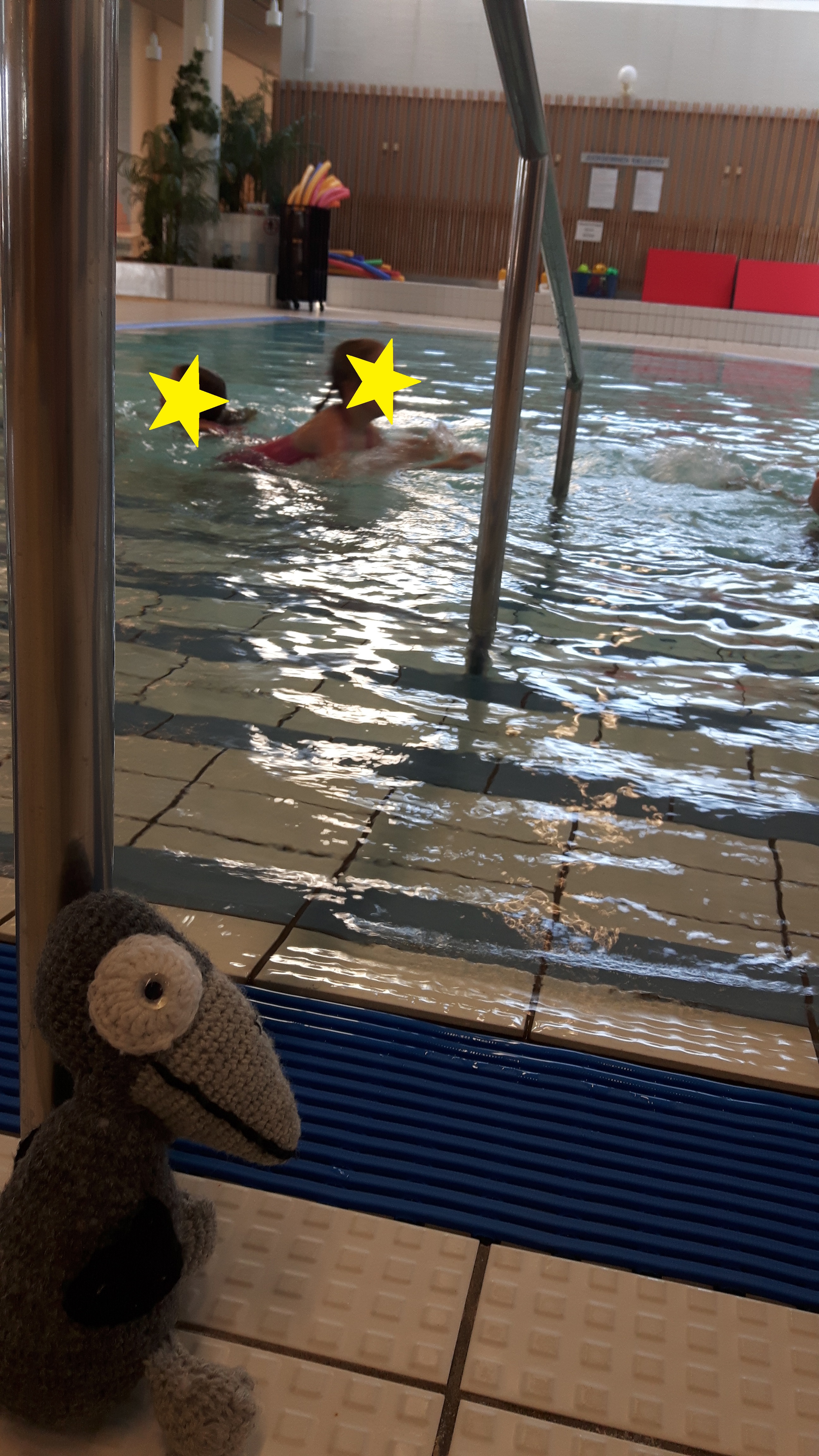 UNTO HYVÄSSÄ HOIDOSSA
MINÄ JA MEIDÄN 
YHTEISÖMME
KASVAN JA KEHITYN
ELLI JA OLLI MUKANA MUSISOINNISSA
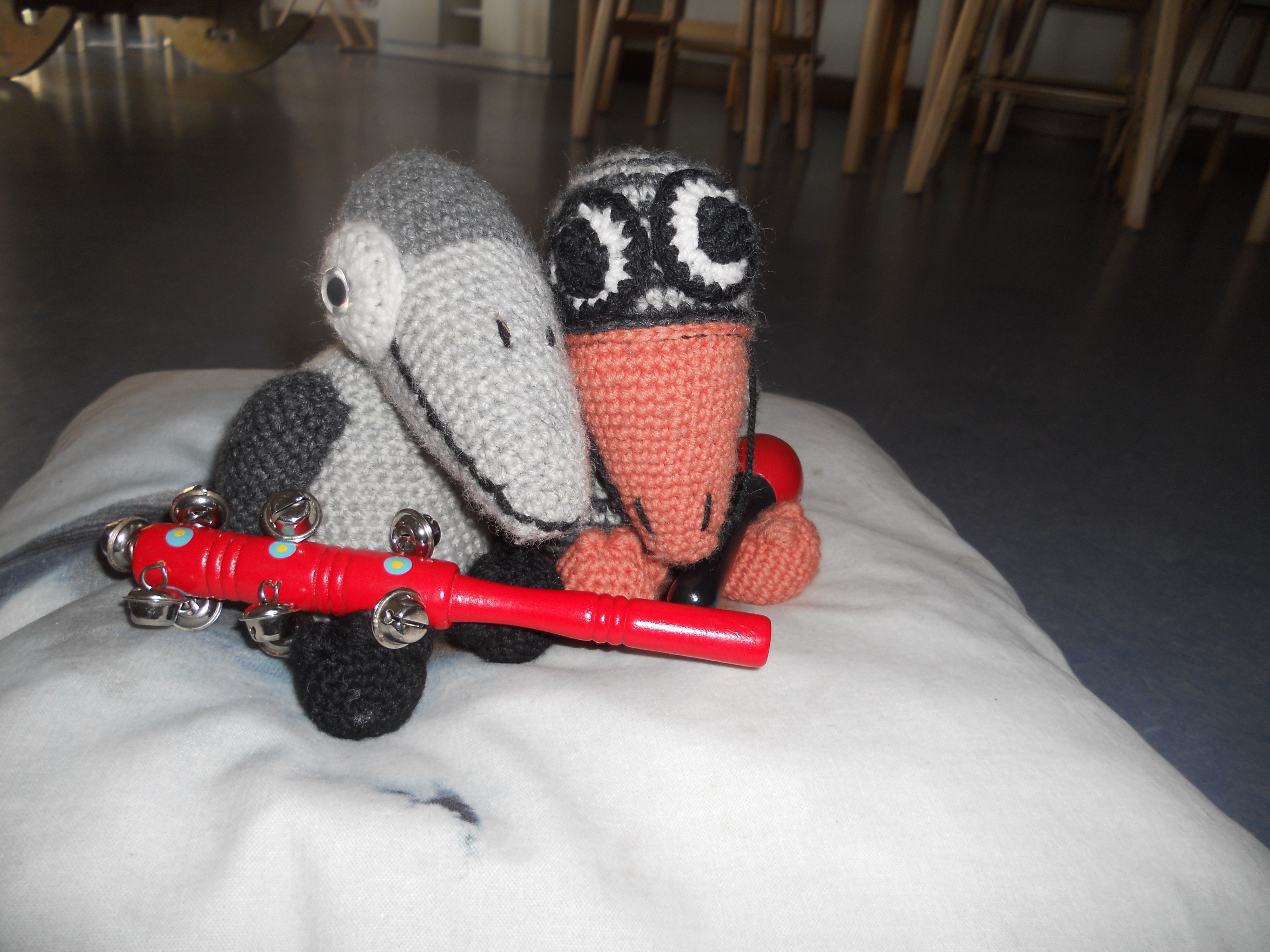 ILMAISUN MONET MUODOT